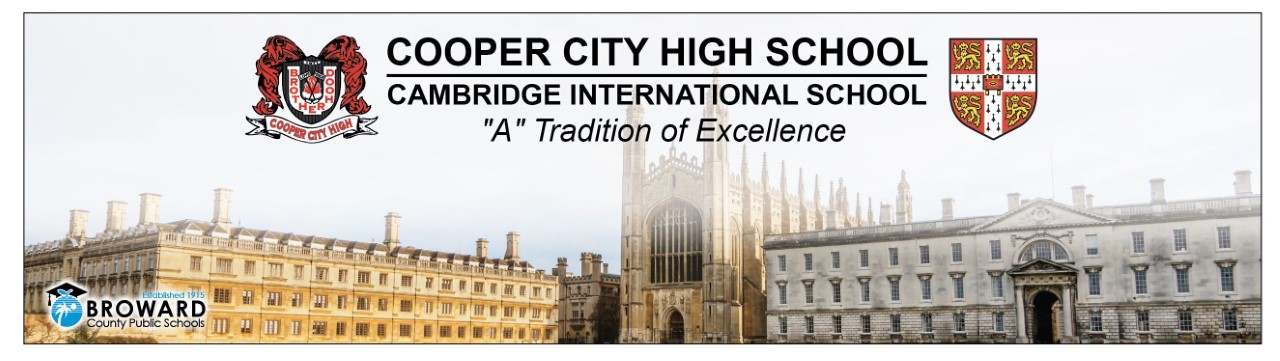 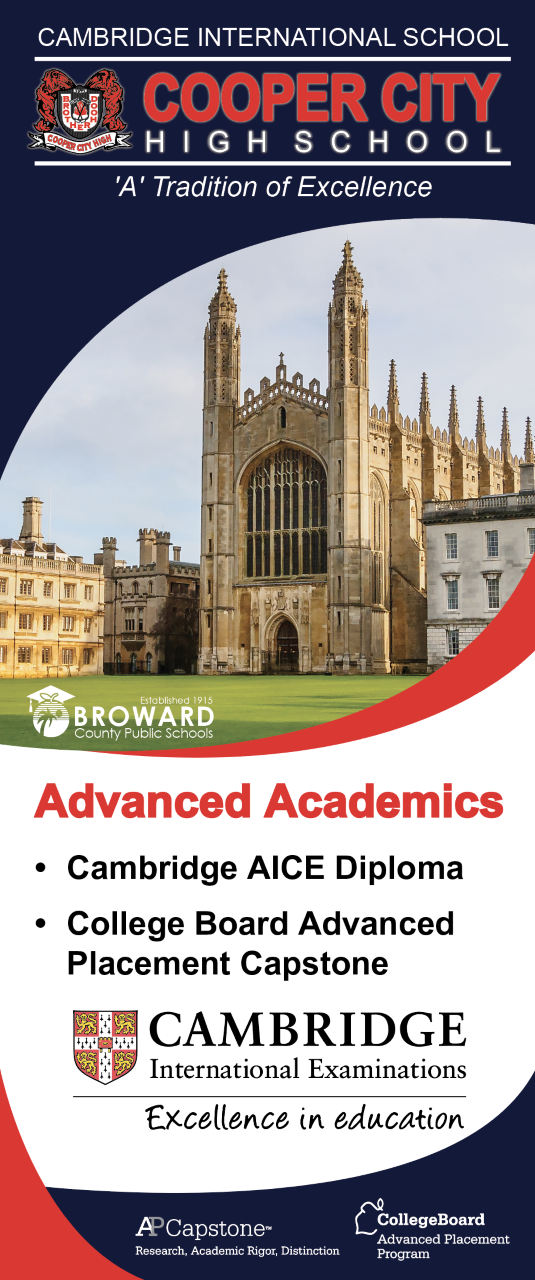 Advanced Academics at Cooper City High School
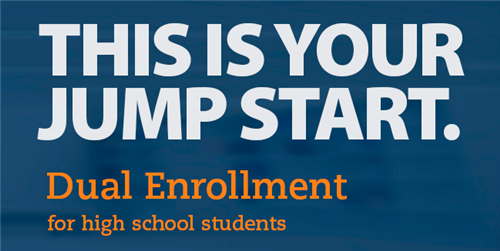 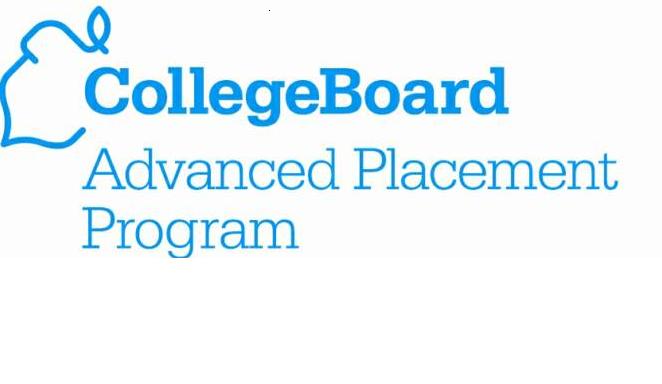 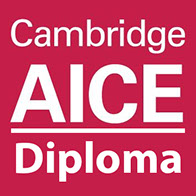 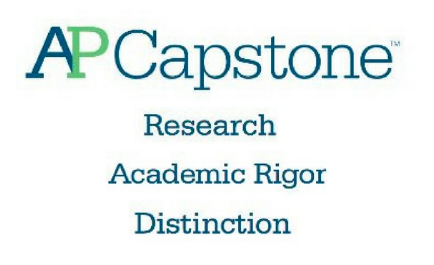 2
Educating Today’s Students to Succeed in Tomorrow’s World
Our goal is to provide each student the preparation necessary for success in college and in the world beyond
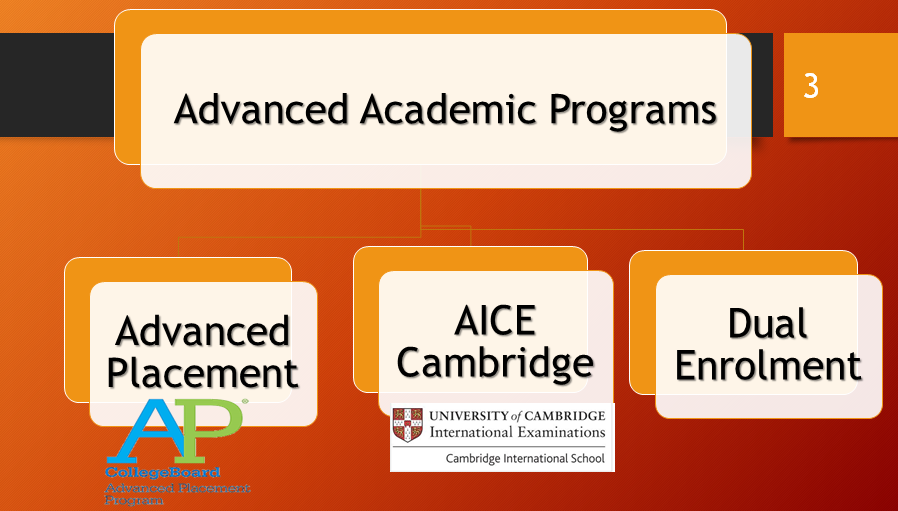 3
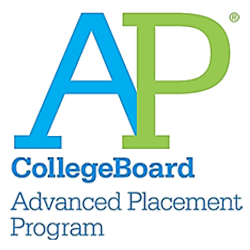 Advanced Placement

Endorsed by College Board 
Well Established in USA
Exams: multiple choice and free response
Exams administered within the school year
Capstone Diploma
Both advanced and rigorous
Depth and breadth of subject matter
Two quality points weighted GPA
Possible credit by exam – equally accepted by Florida Schools
Must take exams to earn quality points towards weighted GPA
AICE Cambridge

Offered by University of Cambridge
Cambridge Diploma Option
Florida Academic Scholars Award (Bright Futures Scholarship) without SAT/ACT scores
Exams may be outside of school year
No make up exams
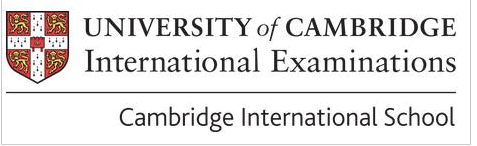 4
5
Which One Should I take?
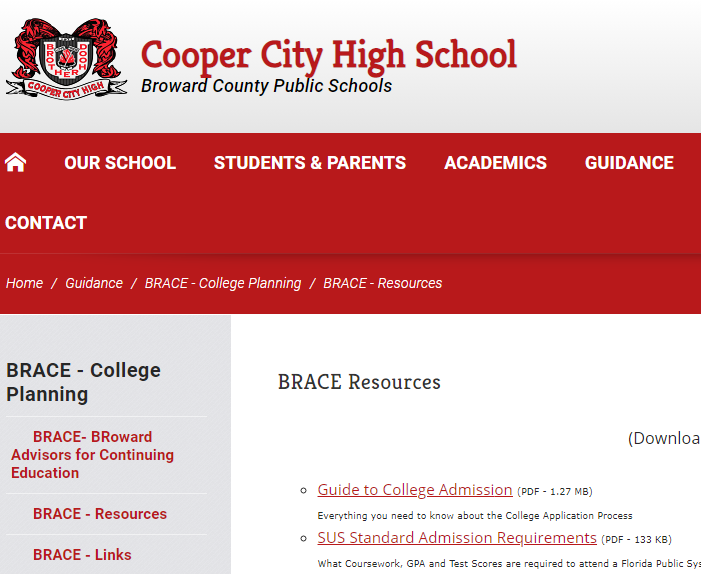 It depends… What Are your interests and strengths?
We offer many rigorous courses at Cooper City High School, both AP and AICE Cambridge – you have a choice
AP Courses- Academic Only
AICE Cambridge – Academic and Electives
Students may take both AP and AICE Cambridge classes simultaneously
Please check on the acceptance of AP/AICE courses at College level-
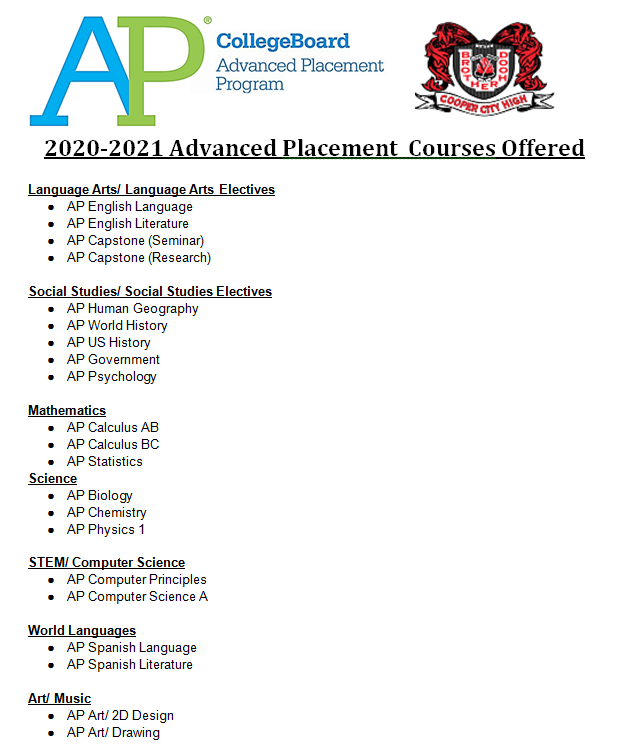 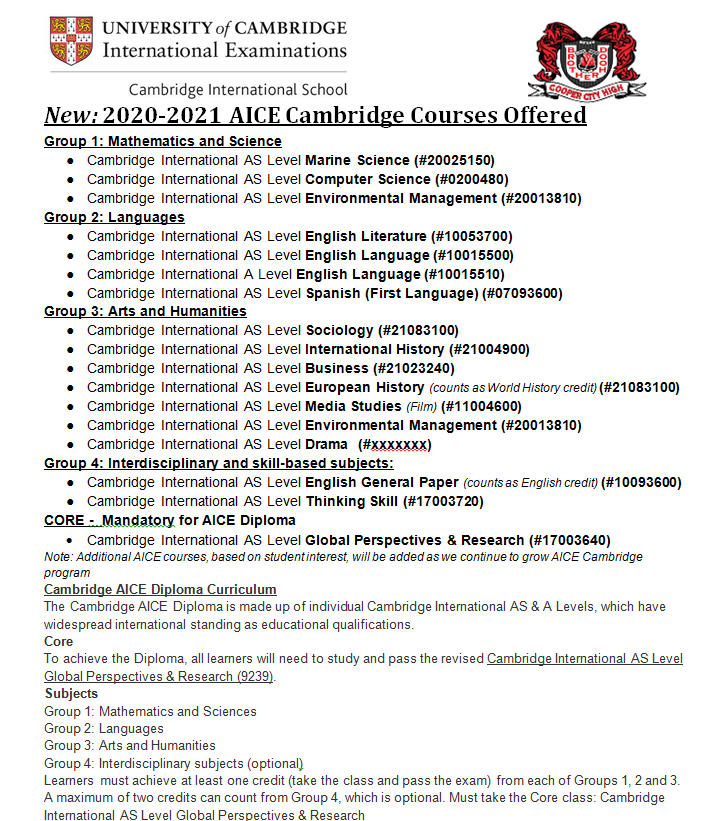 6
Advanced Placement Course OfferingsCooper City High School  2020-2021
AICE Cambridge Course OfferingsCooper City High School  2020-2021
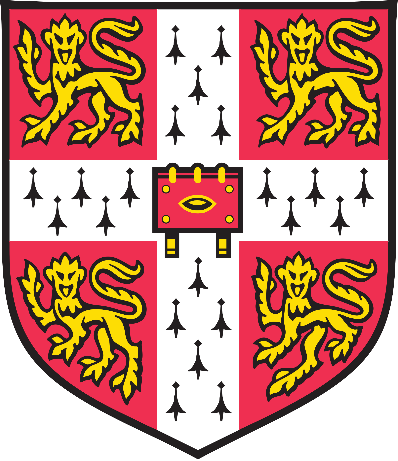 Group 3: Arts and Humanities
AICE Sociology AS
AICE International History AS
AICE European History AS
AICE Media Studies AS
AICE Business AS
AICE Drama AS
AICE Environmental Management AS
Group 4: Interdisciplinary and skill-based subjects
AICE English General Paper AS
AICE Thinking Skills AS
Group 1: Mathematics and Science
AICE Marine Science AS
AICE Computer Science AS
AICE Environmental Management AS
Group 2: Languages
AICE English Language AS
AICE English Language A
AICE English Literature AS
AICE Spanish Language (First Language)AS
Compulsory Core (Required)AICE Global Perspectives AS
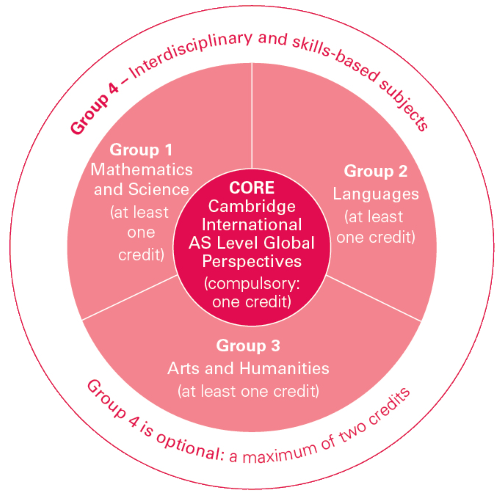 9
AICE Scoring
AP Scoring
https://apstudents.collegeboard.org/about-ap-scores
https://www.cambridgeinternational.org/usa/score-results-for-students/
10
AP and AICE General Information
Students can take AP and AICE classes simultaneously
Students earn 2 quality points on local GPA for AP and AICE classes
Students may earn college credit if AICE or AP exams are passed

Difference with AICE Program
Students may earn an AICE Diploma
Students earning an AICED diploma and 100 community service hours will qualify for Bright Futures – Florida Academic Scholar Award
11
Selection Suggestion
Choose your classes wisely
Develop time management skills
Choose courses that maximize your strengths
Speak with teachers and students who have already taken the course
Balance
Remember: there are only 24 hours in a day!
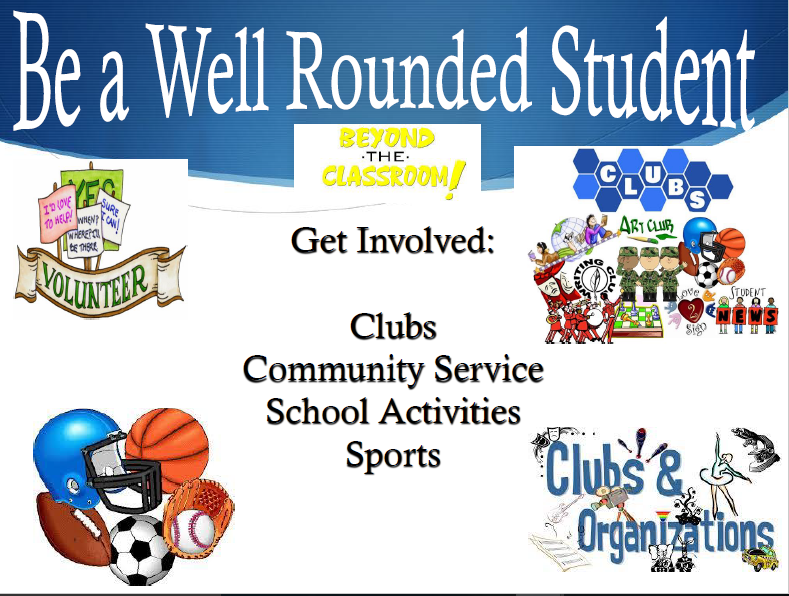 12
Common Questions
Can I take Advanced Placement, AICE Cambridge and Dual Enrollment classes and/or participate in other programs and extracurricular activities? YES! The programs actually work very well together and we will design a schedule for interested students.

Can I take the AP Capstone program and Cambridge? Yes, and we can work on a schedule to do both.

Can I take a Cambridge course, even though I don’t think I will go for the AICE diploma? Yes, you can.
13
What do Colleges look for?
RIGOR 
academic rigor is the most important piece in a high school transcript
College admissions readers are looking for:
14
1. Strong course rigor across the board (AICE, AP, IB, and then DE           as enhancement) 2. Strong performance (A, B) in those rigorous courses, and 3. Strong ACT/SAT test scores

Once a candidate has ticked those boxes, then they are typically looking at the other holistic qualities that comprise the student profile (extra-curricular, volunteerism, etc.)
AP Capstone
AP Capstone™ is a College Board program that equips students with the independent research, collaborative teamwork, and communication skills that are increasingly valued by colleges. It cultivates curious, independent, and collaborative scholars and prepares them to make logical, evidence-based decisions.
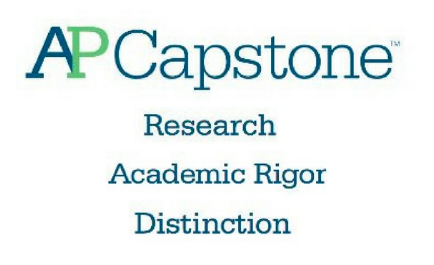 AP Capstone is a program developed by the College Board. It consists of a two-year high school program and two courses: the AP Seminar and the AP Research courses. Students who successfully complete the program and obtain scores of 3 or higher on at least four other AP exams receive either an AP Capstone Diploma or an AP Capstone Certificate.
Dual Enrollment (DE) and Early Admission
Eligibility requirements 
GPA, test scores, application
Off campus 
College-level instruction
Grades part of college transcript
To apply:
1. Must have an UNWEIGHTED 3.0 by deadline
2. Obtain your BC ID number
3. PERT form from counselor (Bring BC ID #) or SAT/ACT 
4. PERT-Return scores to counselor and receive dual forms or request a retake PERT test form
5. Return forms before the due date
ALL test scores, GPA requirements, and forms must be completed by deadline for each semester
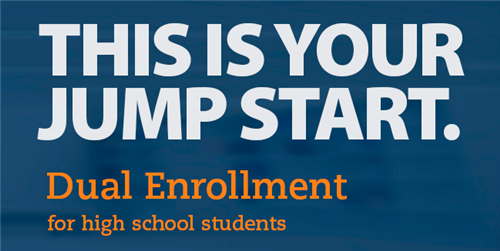 17
Cambridge AICE Programme
Developed by the University of Cambridge in England 
 Exams taken at Cooper City High School and graded in England
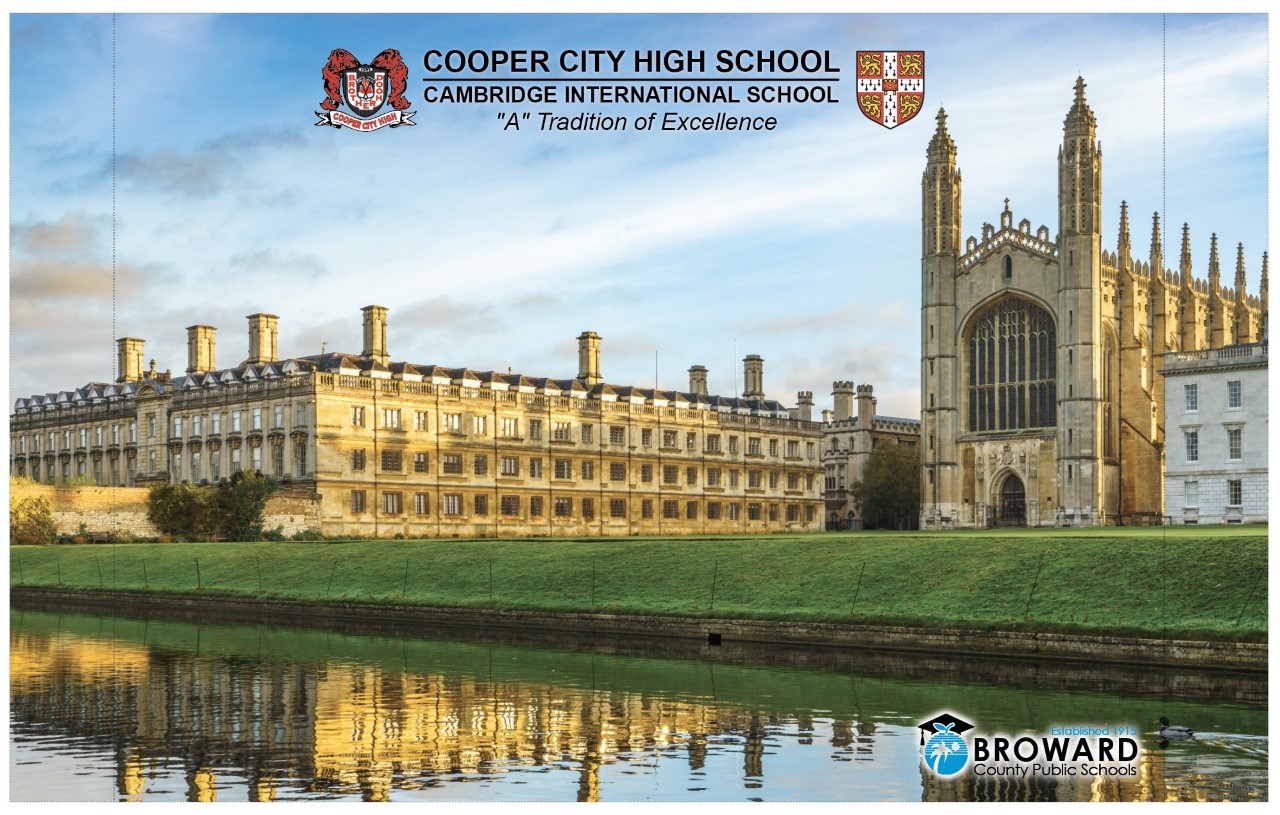 Alphabet soup for the Cambridge Soul
AICE: Advanced International Certificate of Education diploma
A Level: Advanced Level syllabus and exam (Two-year course)
AS Level: Advanced Subsidiary Level syllabus and exam (First year of a two-year course)
Why participate in the Cambridge program?
Earn two (2) quality points – weighted GPA 
Earn a Cambridge International Diploma if they accumulate at least 7 points by passing AICE exams (each AS level exam counts as one point) within the three (3) year period
Cambridge Diploma + 100 service hours = highest level of Bright Futures scholarship without having to meet the SAT/ACT requirements = $$$$ (and $600 per year for books)
Opportunity to retake the exams if a passing score is not earned initially
Advanced International Certificate of Education (AICE) Diploma requirements
Core:  Global Perspectives and Research
Group 1: Science and Math
At least 1 point
Group 2: Languages
4 Required
 + 
3 Choice
=
7 points
Group 4: Interdisciplinary Skills Based Courses
Optional: Max of  2 points
At least 1 point
Required:  1 point
Group 3:  Arts and Humanities
At least 1 point
AICE Cambridge  Diploma Requirements?
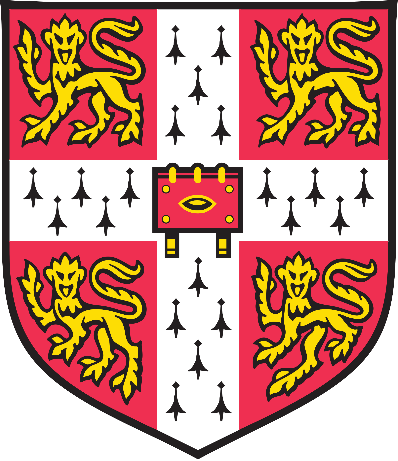 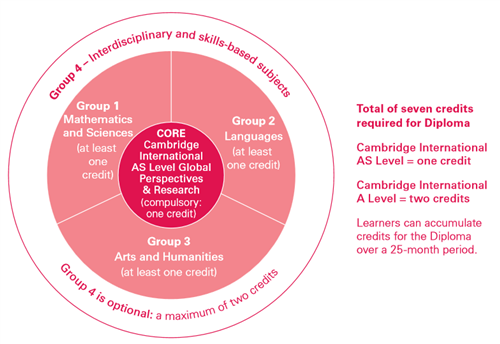 Must pass 7 AICE exams
First exam:  May 2020
Final exam:  May 2022
One exam in Math/Science
One exam in Humanities
One exam in Languages
AICE Global Perspectives 
Additional three exams in any category
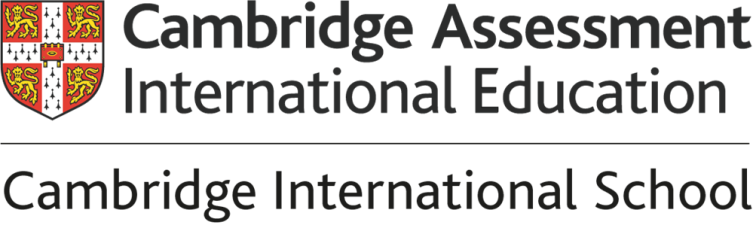 English: AICE English General Paper

Social Studies: AP Human Geography

Math: Geometry H or Algebra 2 H (or higher)

Science: Biology H or Chemistry H (pre-req)

Elective #1: You choose!

Elective #2: You choose!

Elective #3: You choose!

Personalization Period/Study Hall
A day (or two) in the life of a 9th grader
for the 2020-2021 school year
23
Additional information
Please look over our Cambridge PowerPoint for additional information